www.fetalheartsociety.org
This work is supported by the generosity of the FHS Sponsoring Institutions
For a full list visit 
https://www.fetalheartsociety.org/i4a/pages/index.cfm?pageid=3361

or scan the QR code
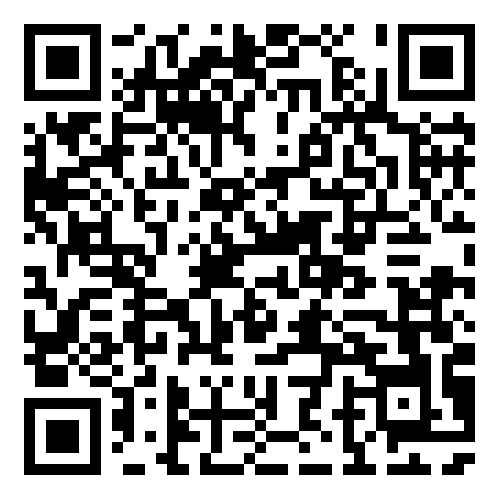 The Fetal Heart Society, a 501(c)(3) nonprofit organization, is dedicated to advancing fetal cardiovascular care and science through collaborative research, education, and mentorship
For ultrasound images
Other things that need a dark background
www.fetalheartsociety.org